МОУ «Лицей № 4» г.о.Саранск РМ
МАСТЕР - КЛАСС
Тема: «Декоративное оформление свечи 
в технике декупаж».
Разработала: Макарова Эльвира Юрьевна
                        учитель изобразительного искусства
                        высшей категории.
Принцип мастер-класса:
«Я знаю, как это делать. Я научу вас».
Учитель учится всю жизнь, он находится в постоянном развитии и всю трудовую жизнь является исследователем. 
Учитель – это ученик, навсегда вызванный к доске.
Цель мастер-класса:
Научить простейшим приемам в процессе создания декоративной свечи с помощью техники декупажа.
Задачи мастер-класса:
Передача своего опыта путем прямого и комментированного показа последовательности действий, методов, приемов и форм педагогической деятельности.
Обучение участников мастер-класса конкретным       навыкам, составляющим основу транслируемого педагогического опыта, и способам достижения намеченных результатов.
Содержание мастер – класса:
1.Применение техники декупажа на уроках изобразительного искусства.
2. История декупажа.
3.Инструменты и материалы.
4. Этапы выполнения декупажа свечи. 
5.Практическая работа. 
6. Рефлексия.
Применение техники декупажа 
на уроках изобразительного искусства.
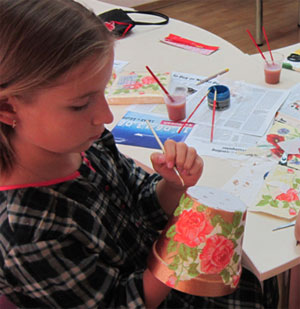 2 класс 1 четверть «Чем и как работают художники».  
8 урок. Для художника любой материал может стать выразительным. Декорирование пластмассового цветочного горшочка.
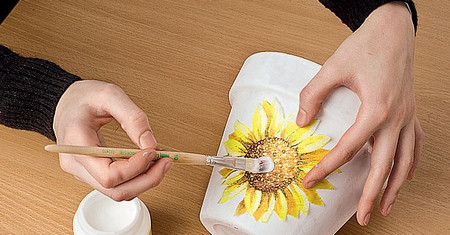 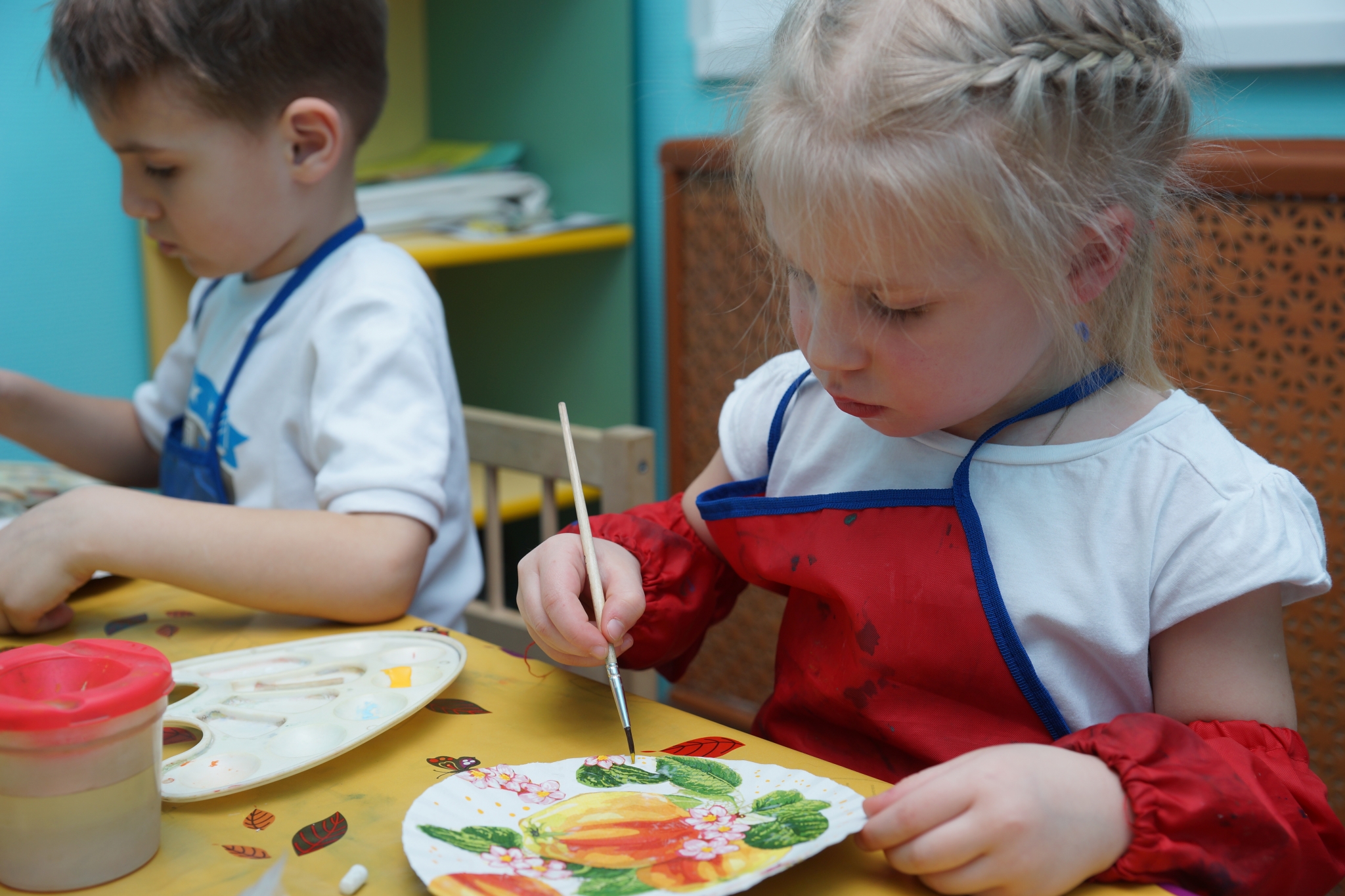 3 класс 1 четверть «Искусство в твоем доме».
3 урок. Твоя посуда. Декорирование одноразовой посуды.
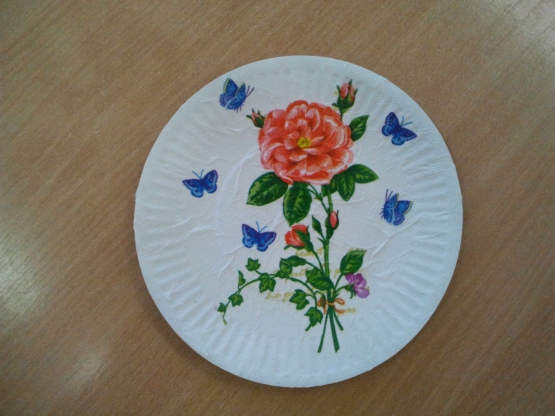 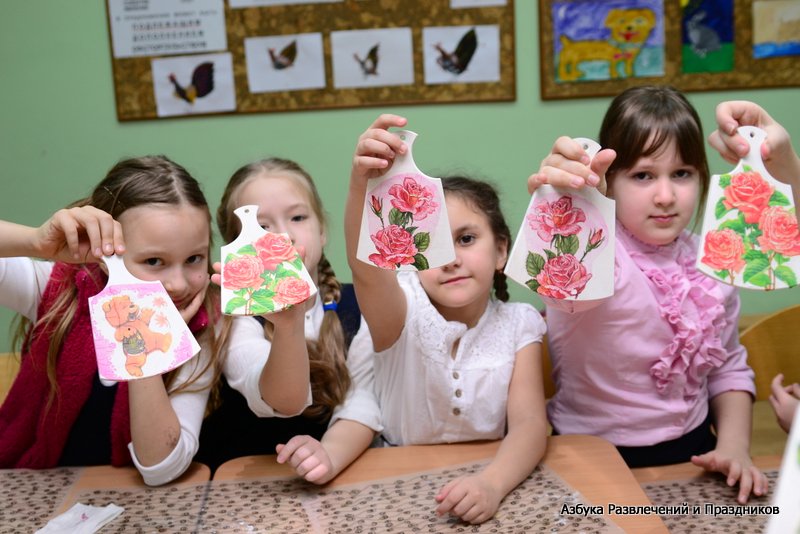 5 класс 3 четверть. «Декор – человек, общество, время».
10 урок. Роль декоративного искусства в жизни человека и общества. Декорирование разделочной доски.
5 класс 4 четверть. «Декоративное искусство в современном мире».
7 - 8 уроки. Ты сам – мастер декоративно-прикладного искусства. 
Декорирование бутылки.
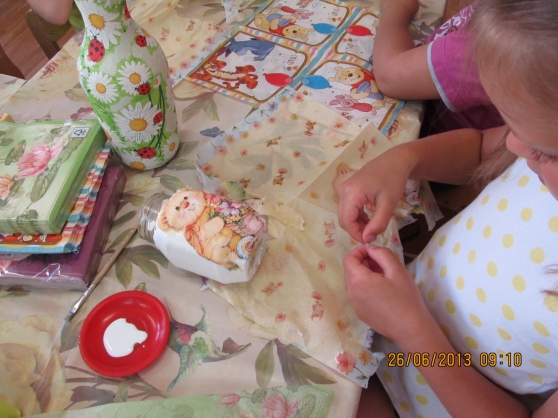 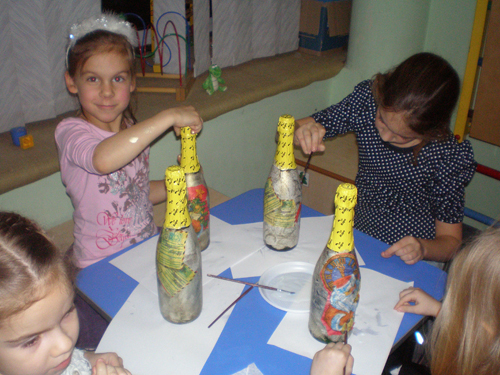 Внеурочная деятельность.
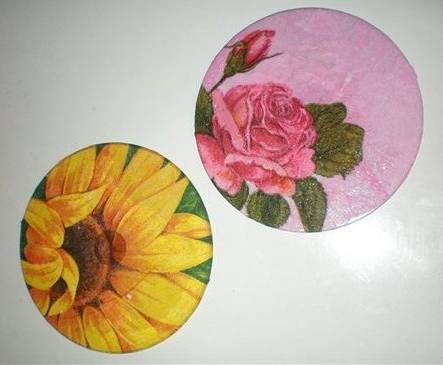 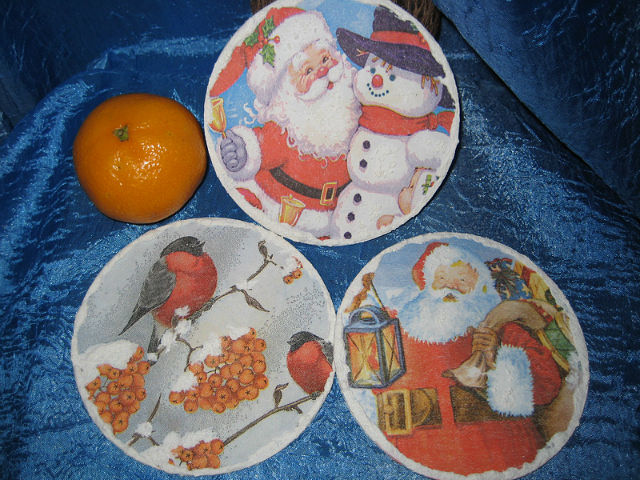 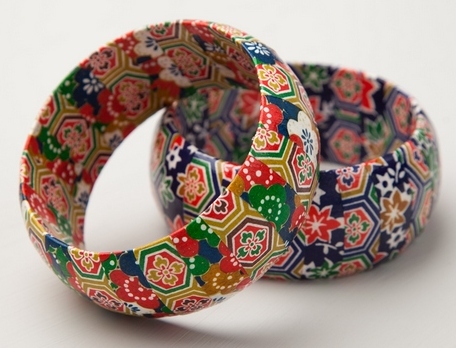 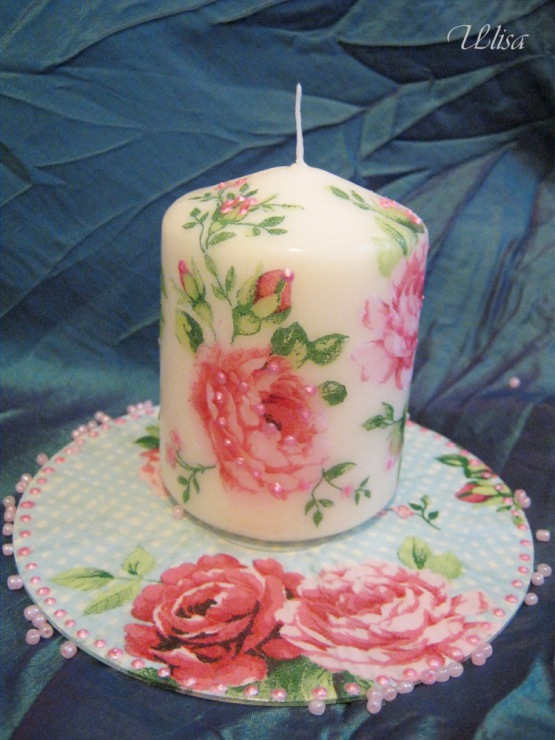 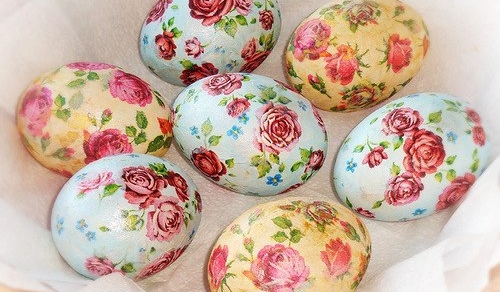 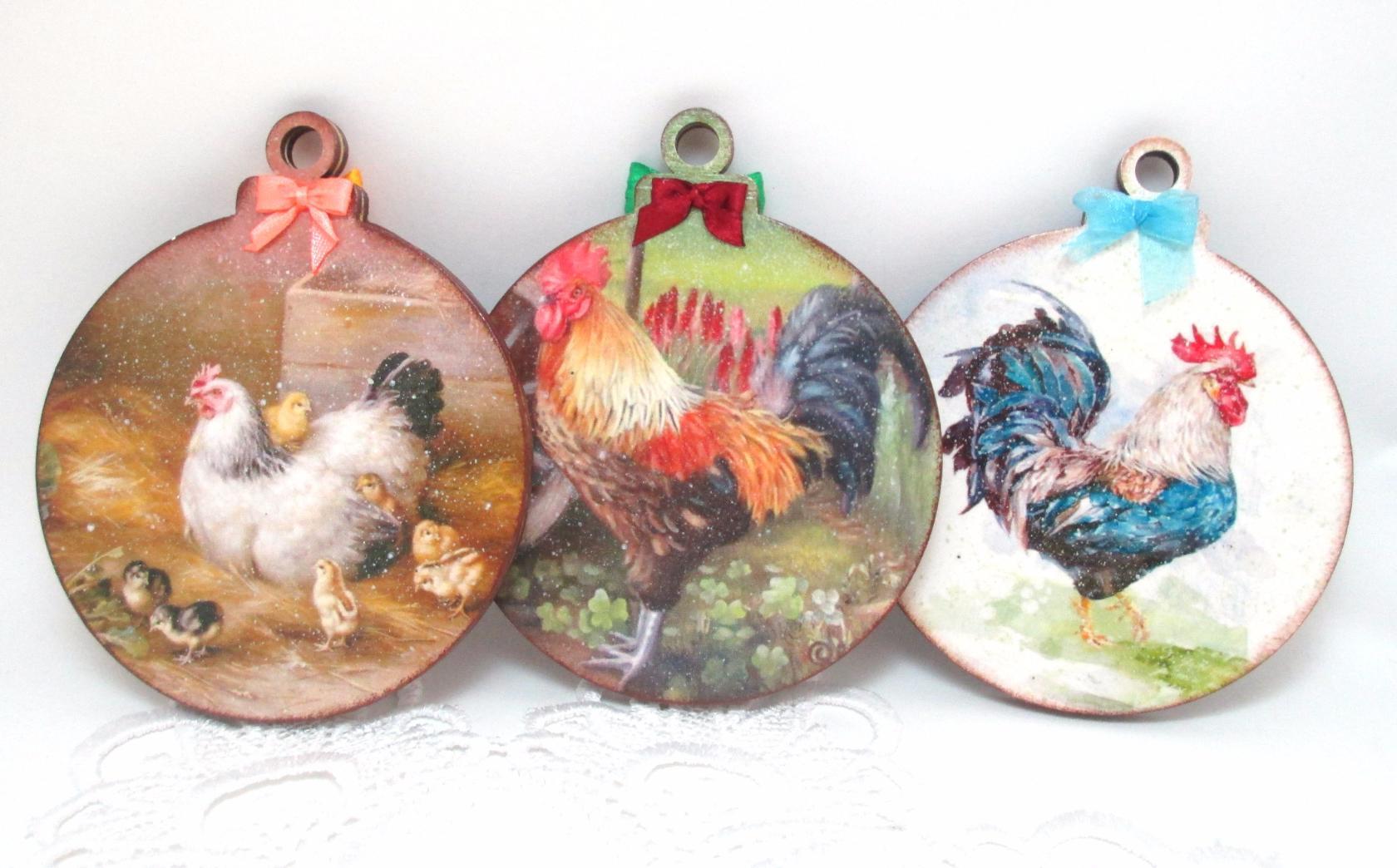 Мои работы.
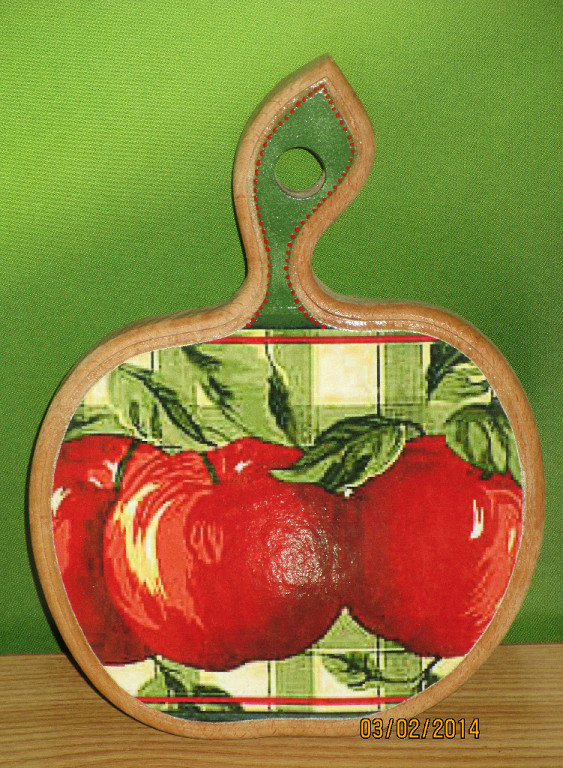 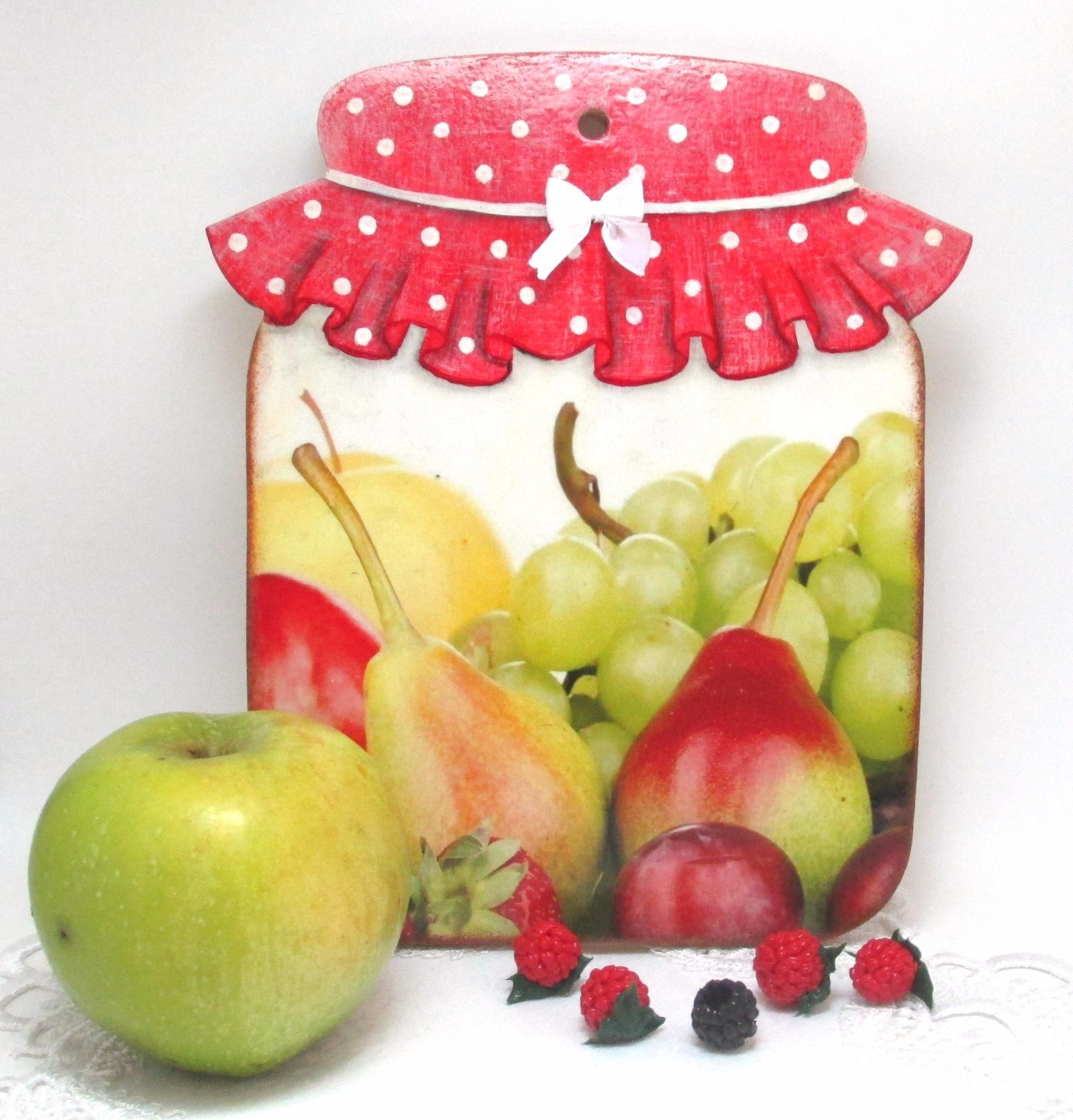 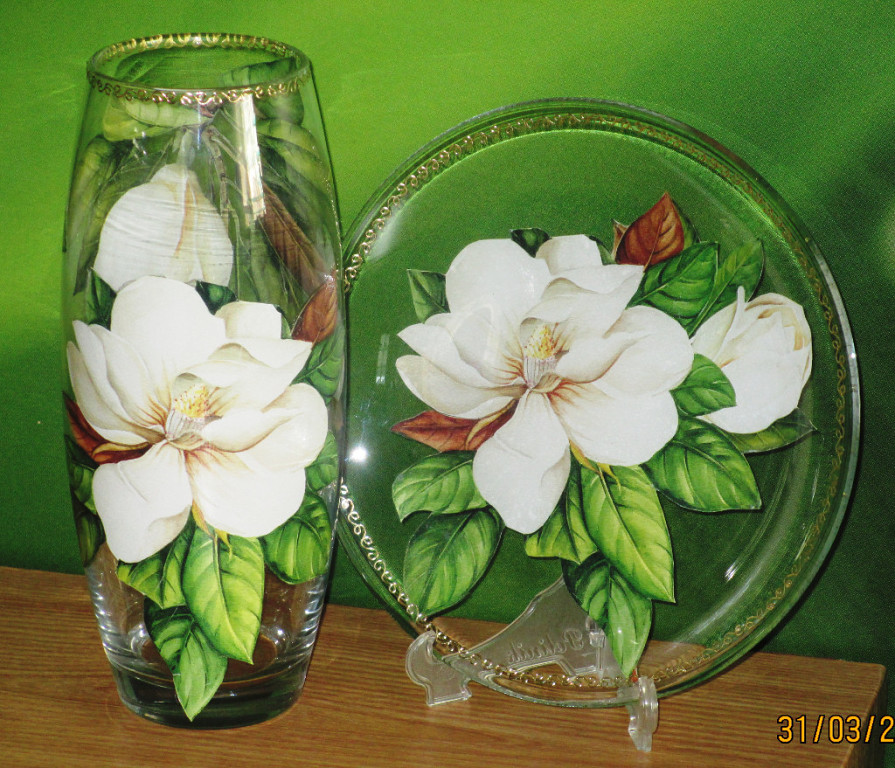 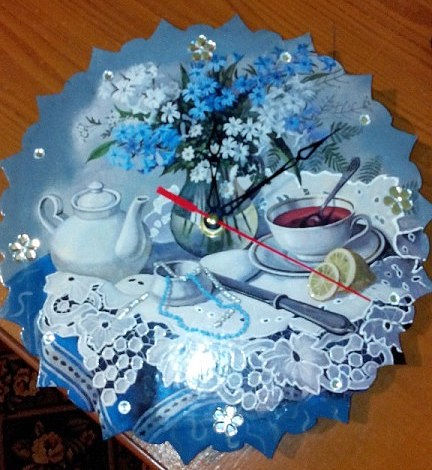 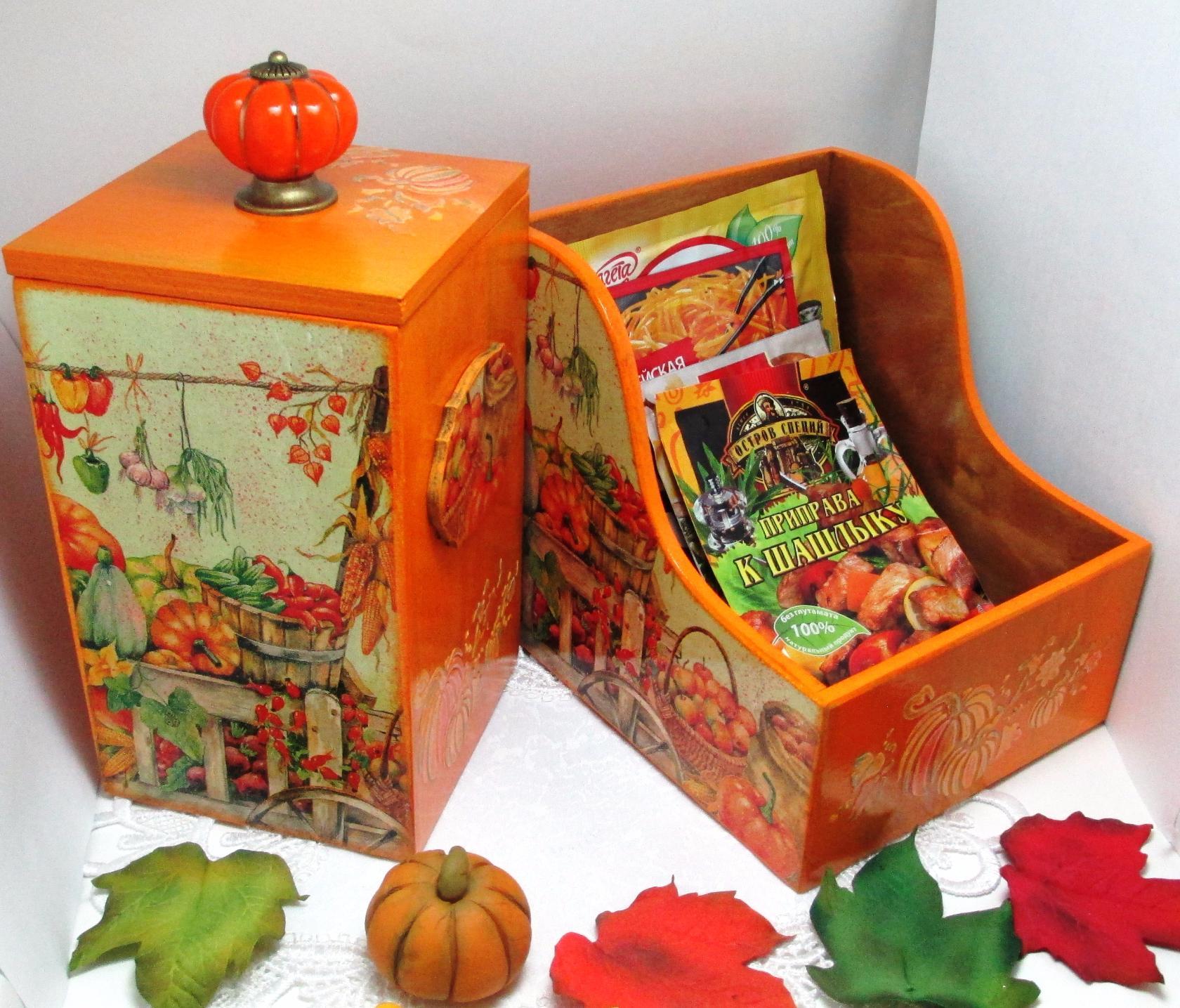 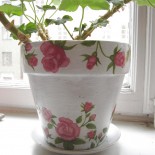 История декупажа: 
от Средневековья к современности.
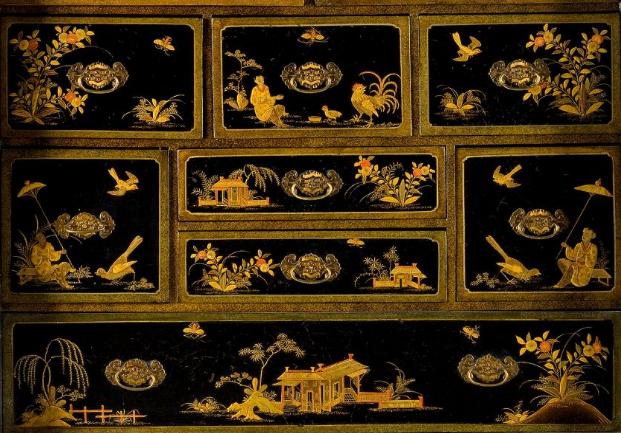 Техника декупаж богата своей историей. Начало возникновения этого искусства происходит в XII веке в Китае. Тогда, китайские крестьяне вырезали из бумаги отверстия в виде узоров и наклеивали их на фонари, окна и другие различные объекты в целях декорирования. 
Как вид искусства декупаж впервые упоминается в конце XV века в Германии. Вырезанными картинками украшали мебель. Они заменяли модные в то время китайские и японские рисунки на мебели, которые для бедных горожан были не по карману.
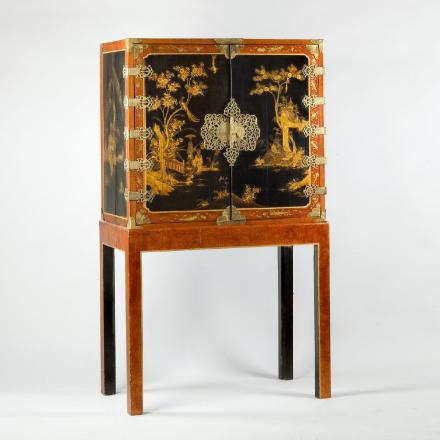 В XVII веке эта техника становится наиболее популярной в Венеции.
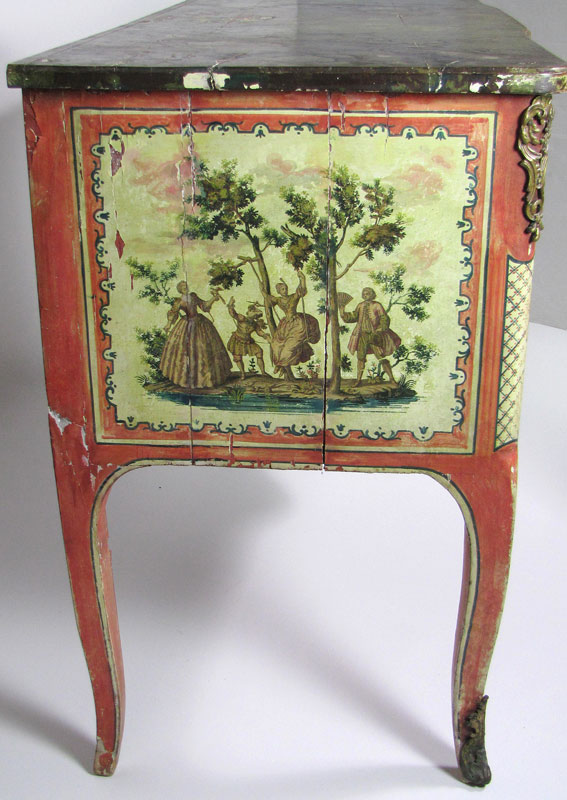 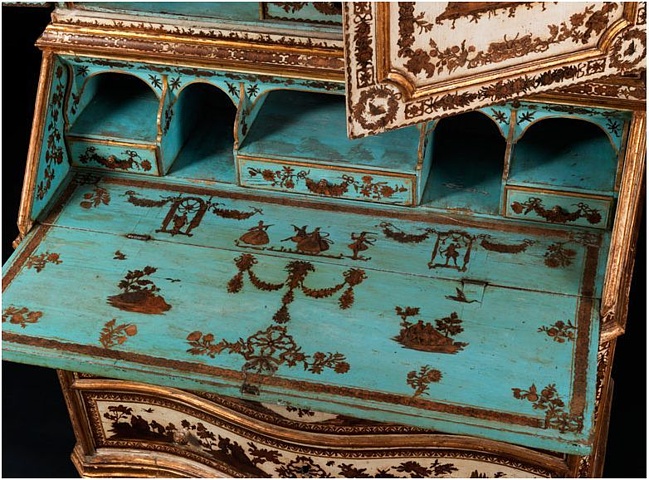 В XVII – XVIII веках декупаж был очень моден во Франции при дворе французского короля. Декупажем увлекались аристократки, это было модным баловством для знатных особ.
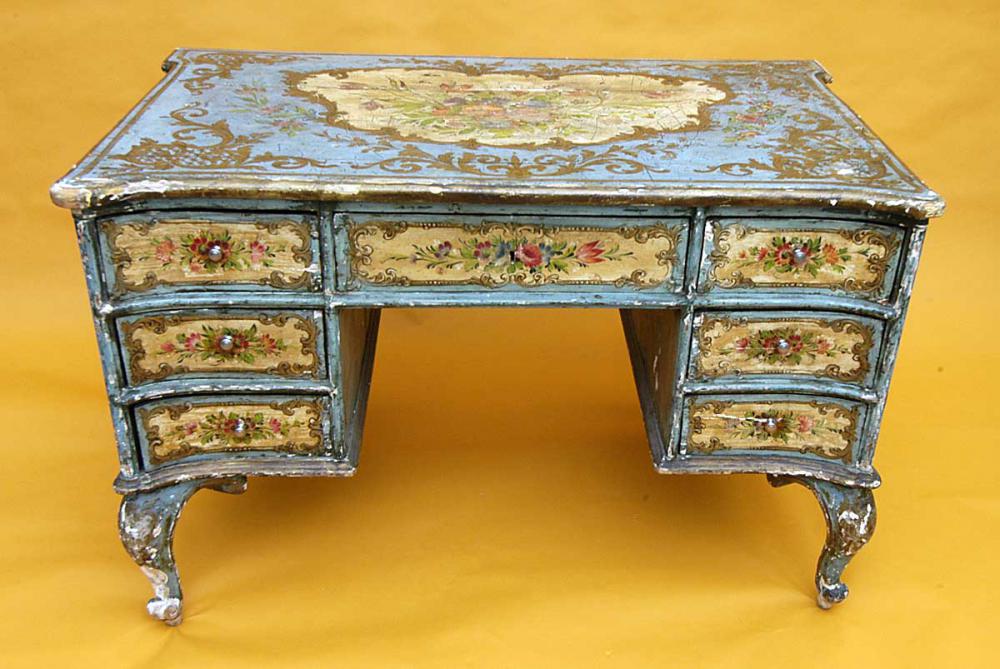 В начале XXI века декупаж появляется в России. Увлечение этим хобби становится все более популярным и модным направлением в искусстве.
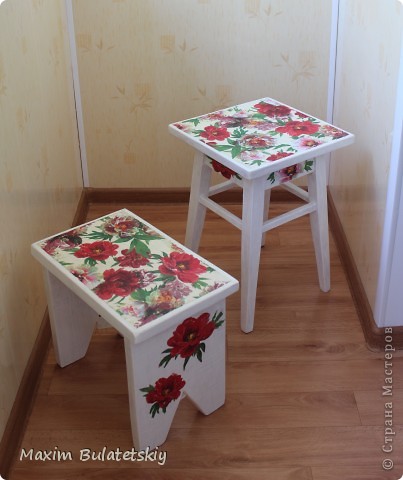 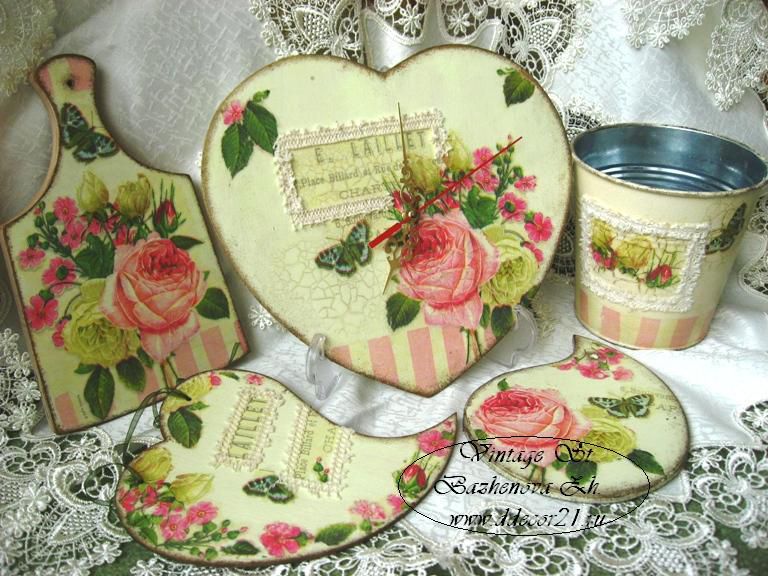 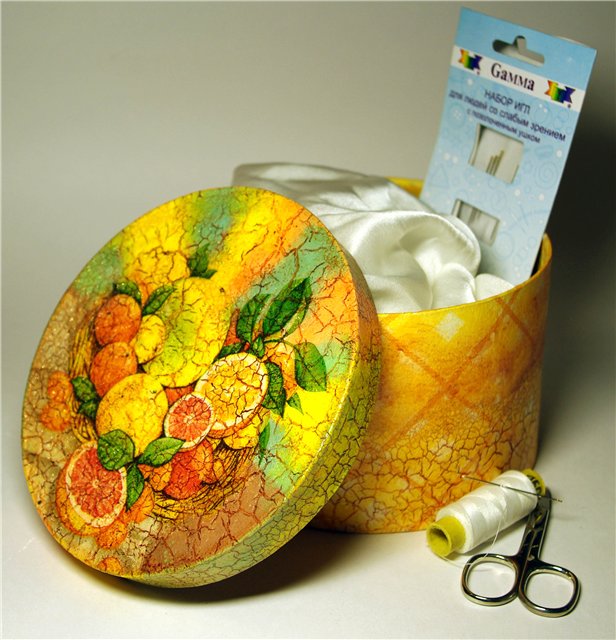 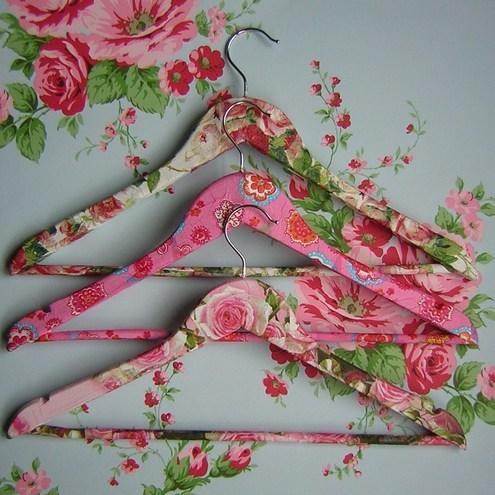 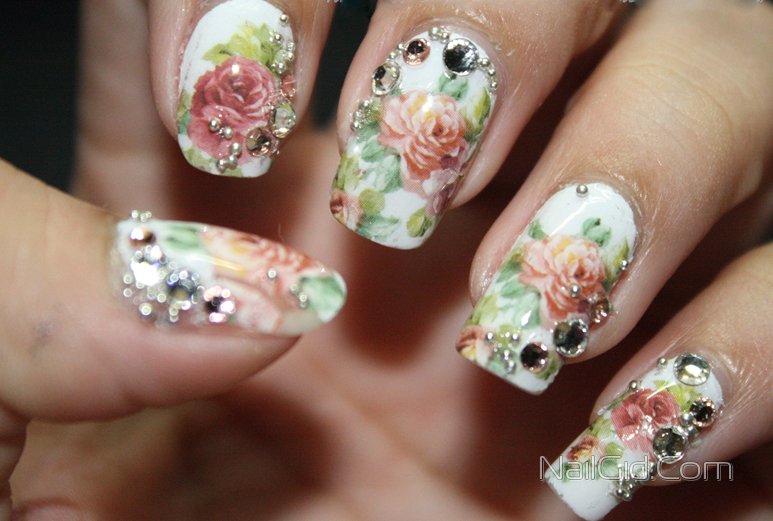 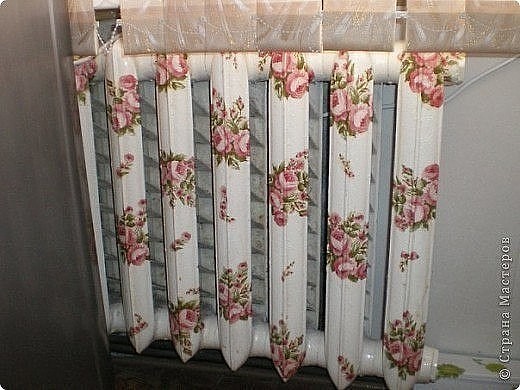 Направления 
декупажа
традиционный
декупаж
на керамике
по ткани
объемный 
декупаж
на коже
по стеклу
художественный 
декупаж
на металле
на свечах
Перечень необходимых материалов, в основном, один и тот же для любых предметов: 
 грунт
декупажная карта
- клей 
- акриловые краски 
- ножницы 
- кисть средней жесткости из синтетики 
- лак 
- собственно, предмет для декорирования
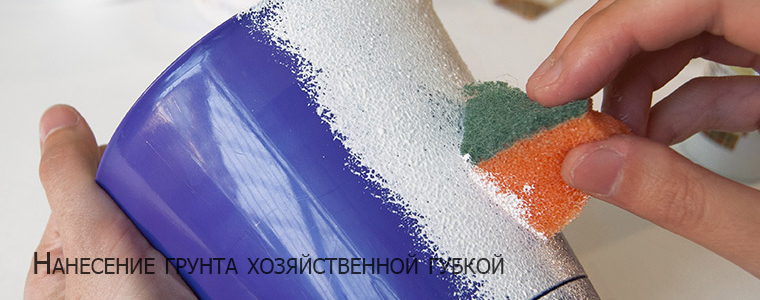 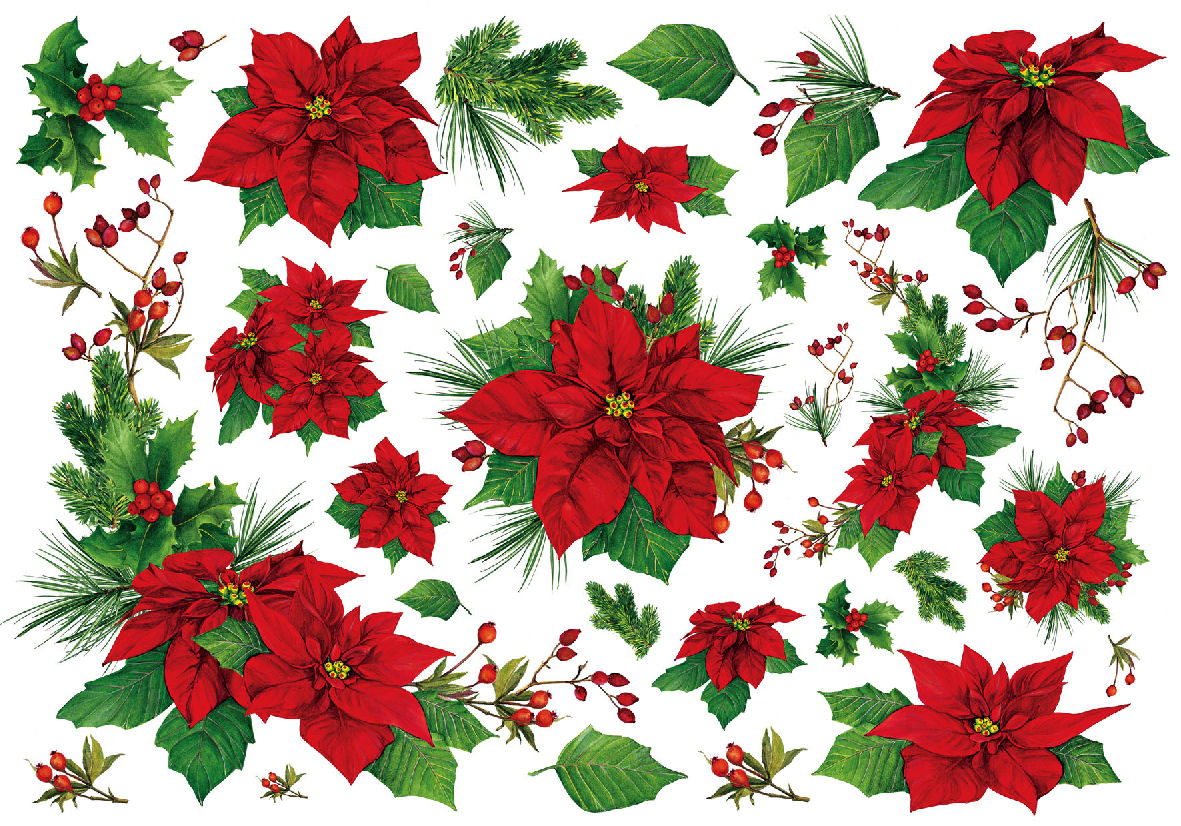 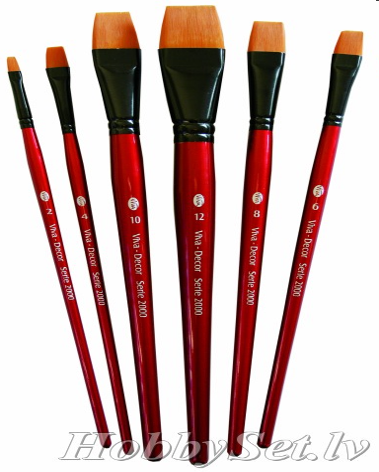 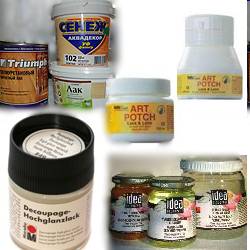 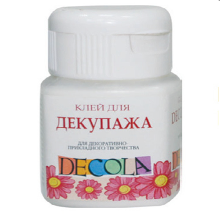 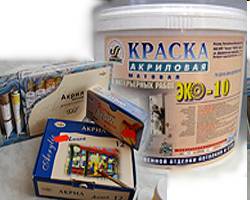 Декупаж свечи.
1. Холодным способом
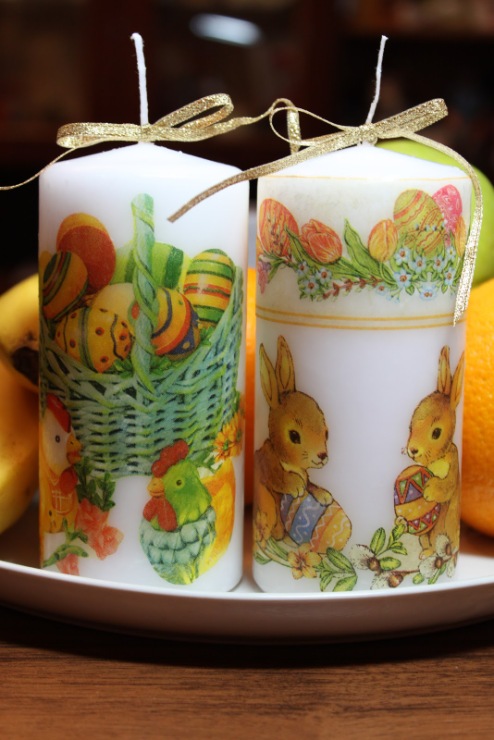 2.При помощи ложки
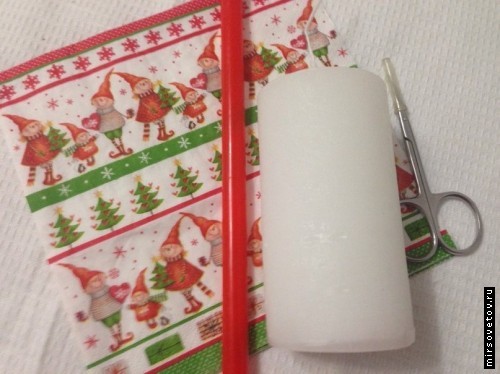 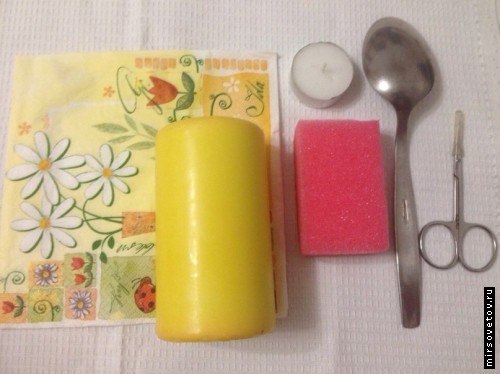 3. С применением фена
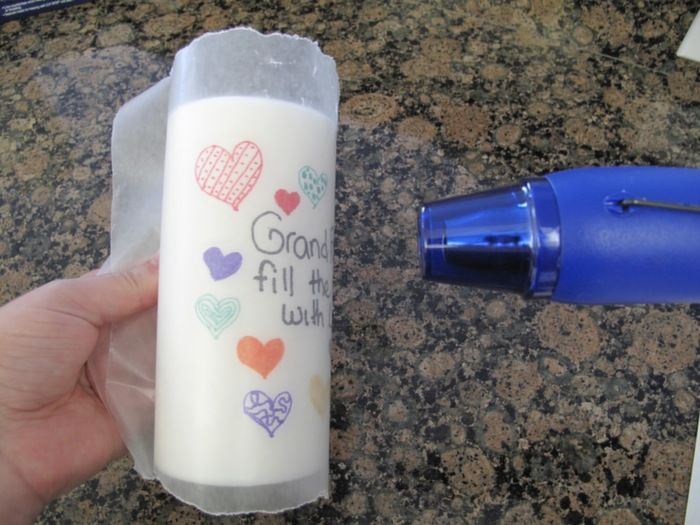 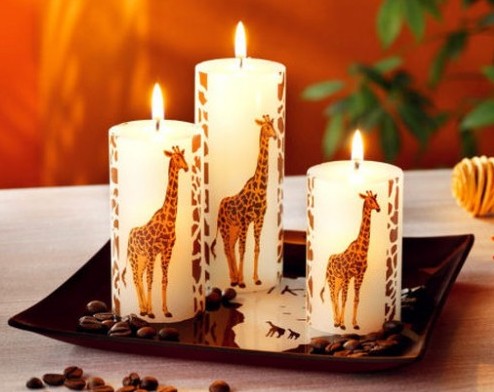 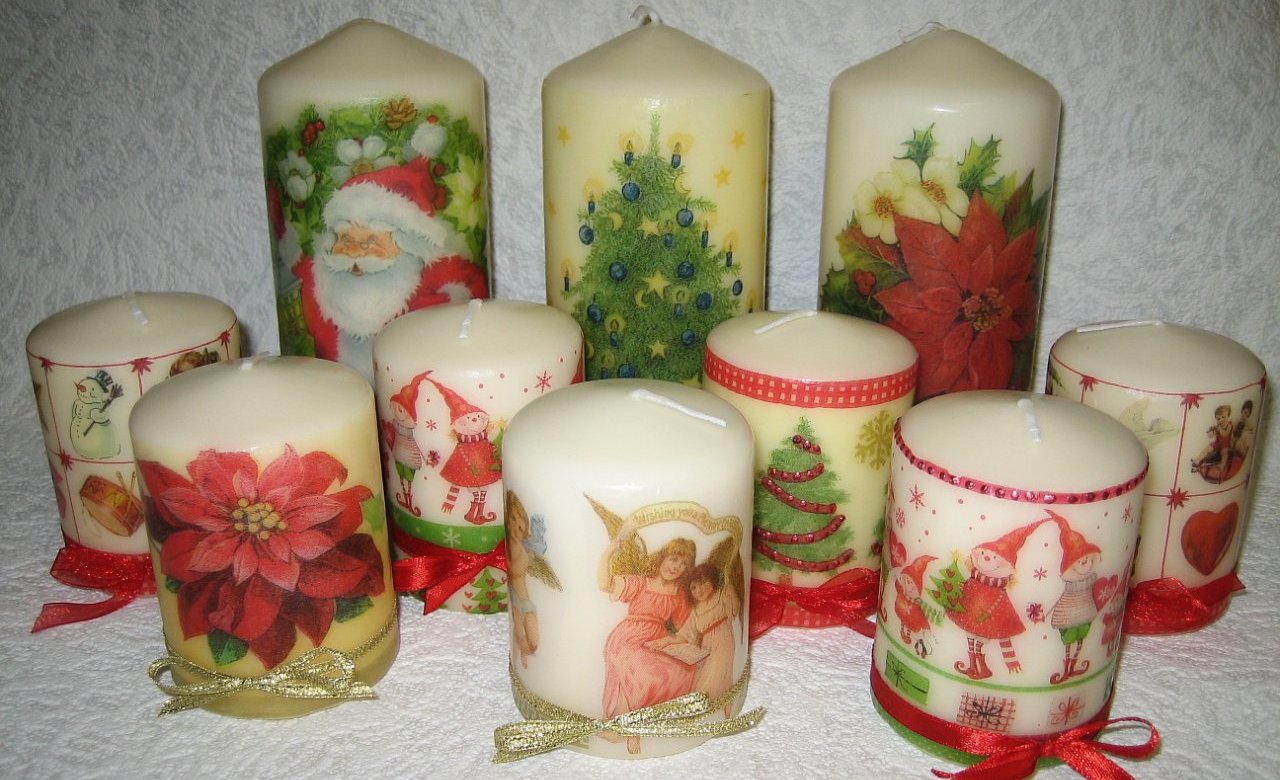 Инструменты и материалы.
Нам понадобится: 

свеча 
салфетка 
ножницы 
ровная и гладкая палочка
декоративная лента
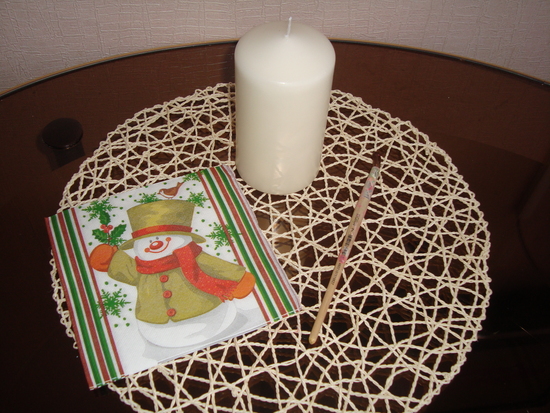 Этапы выполнения декупажа свечи холодным способом.
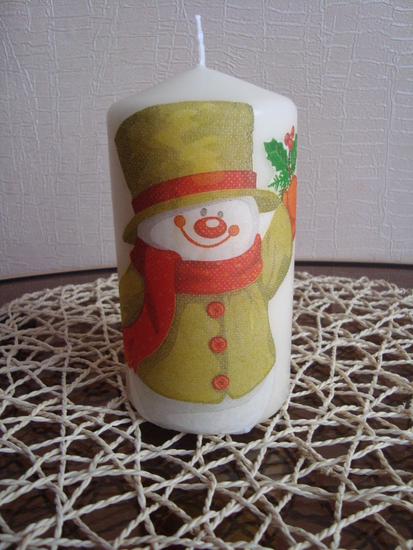 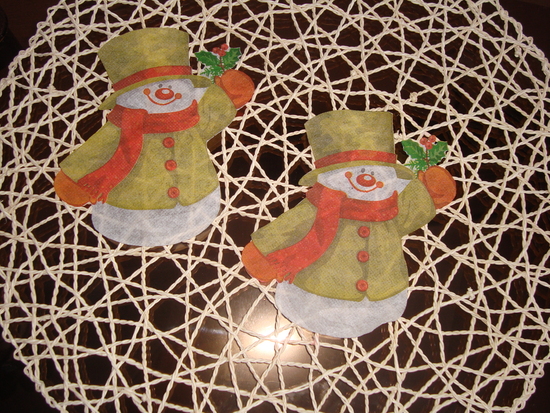 1. Выберите понравившийся рисунок и вырежьте его. 
2. Разделите салфетку на слои, далее работайте только с самым верхним, красочным слоем (если салфетка трехслойная)
3. Начинаем от центра мотива приглаживать палочкой, водя рукой от середины вверх и вниз. 
4. Украсьте свечу декоративной ленточкой. И вот ваш подарок готов!
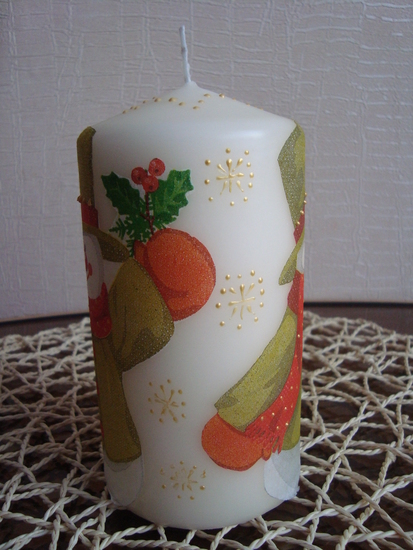 Рефлексия
1. Цель прихода на мастер-класс. 
2. Что взяли полезного? 
3. Хочется ли что-то отметить? 
4. Насколько необходимо мне то, что я сегодня сделал?
5. Я попробую….
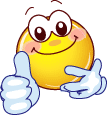